Project: IEEE P802.15 Working Group for Wireless Specialty Networks (WSN)

Submission Title: TG 15.4ab  TG4ab Closing Report January 2024
Date Submitted:  18 January 2024
Source: 	Benjamin A. Rolfe (Blind Creek Associates)
Contact: 
Voice: 	+1 408 395 7207,  E-Mail: ben.rolfe  @ ieee.org	
Re: 	Task Group 4ab: 802.15.4 UWB Next Generation 
Abstract: TG4ab Closing Report for the Wireless Interim Session, January 2024
Purpose:  Continue project progress and continue the illusion of organization
Notice:	This document has been prepared to assist the IEEE P802.15.  It is offered as a basis for discussion and is not binding on the contributing individual(s) or organization(s). The material in this document is subject to change in form and content after further study. The contributor(s) reserve(s) the right to add, amend or withdraw material contained herein.
Release:	The contributor acknowledges and accepts that this contribution becomes the property of IEEE and may be made publicly available by P802.15.
Slide 1
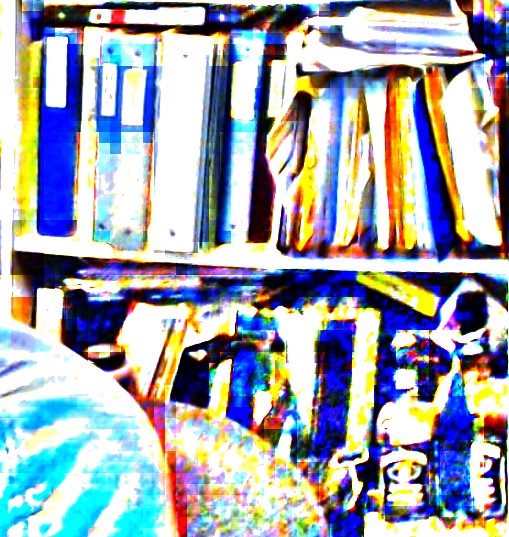 Task Group 15.4abNext Generation UWB Amendment
January 2024 802 Wireless Interim Session
Mixed Mode
Live from Panama City, Panama
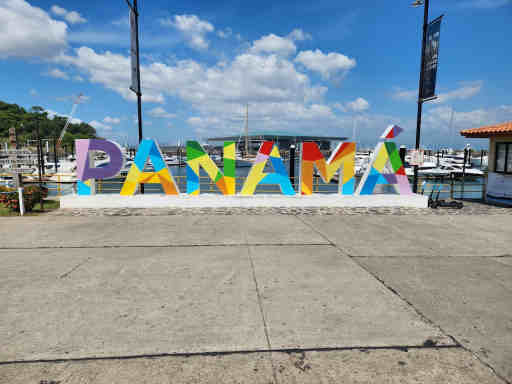 Slide 2
Clint Powell, Meta Platforms
5.2.b Scope of the project (As approved):
This amendment enhances the Ultra Wideband (UWB) physical layers (PHYs) medium access control (MAC), and associated ranging techniques while retaining backward compatibility with enhanced ranging capable devices (ERDEVs).Areas of enhancement include: 
additional coding, preamble and modulation schemes to additional coding, preamble and modulation schemes to support improved link budget and/or reduced air-time relative to IEEE Std 802.15.4 UWB; 
additional channels and operating frequencies; 
interference mitigation techniques to support greater device density and higher traffic use cases relative to the IEEE Std 802.15.4 UWB; 
improvements to accuracy, precision and reliability and interoperability for high-integrity ranging; schemes to reduce complexity and power consumption; 
definitions for tightly coupled hybrid operation with narrowband signaling to assist UWB; 
enhanced native discovery and connection setup mechanisms; 
sensing capabilities to support presence detection and environment mapping; 
and mechanisms supporting low-power low-latency streaming as well as high data-rate streaming allowing at least 50 Mb/s of throughput. 
Support for peer-to-peer, peer-to-multi-peer, and station-to-infrastructure protocols are in scope, as are infrastructure synchronization mechanisms. This amendment includes safeguards so that the high throughput data use cases do not cause significant disruption to low duty-cycle ranging use cases.

https://development.standards.ieee.org/myproject-web/app#viewpar/9081
Slide 3
Agenda
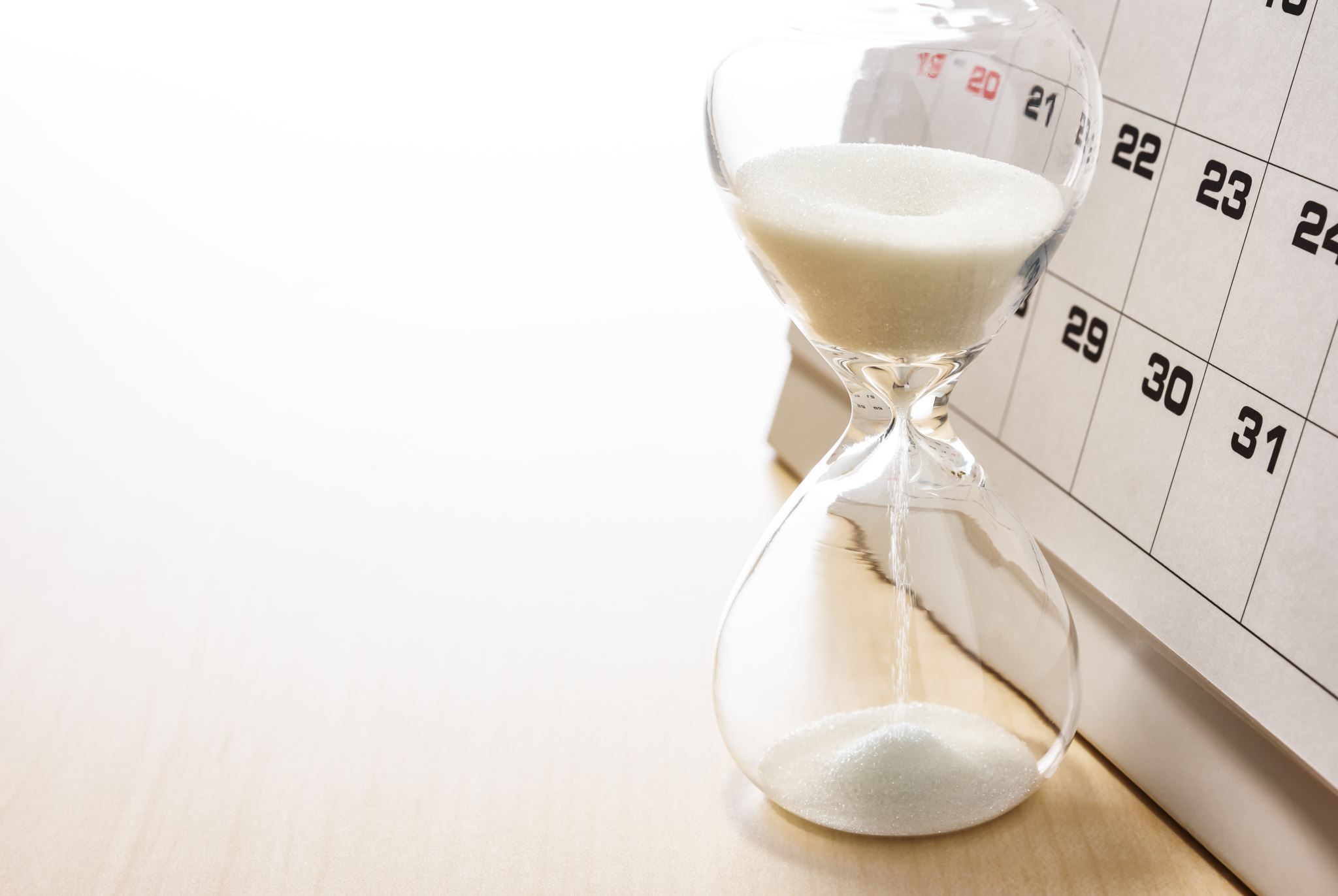 https://mentor.ieee.org/802.15/dcn/23/15-23-0637-08-04ab-tg4ab-agenda-january-2024.xlsx
Slide 4
Session Objectives
In Progress
Resolve collected comments
Complete the draft!
Commence WG Letter Ballot when:
We have a technically complete draft
We have a draft that is ready to ballot
We have completed WG pre-requirements
Slide 5
Project Schedule (working baseline)
You are Here
Slide 6
Near Term Working Milestones
DONE
We are here
Heading towards
Slide 7
Completing the Draft
Goal: create a technically complete draft that is ready for balloting
Complete:  
NO TBDs or implied TBDs 
Sufficient detail to be understood and (maybe) implementable
Not perfect:  that’s what balloting is for!
To get there: Identify and fill holes
Resolve comments with technically complete content and sufficient details for TE to execute
Approve changes to enable editor to create ballotable draft
Slide 8
Steps up to Letter Ballot Summary
Complete draft, posted to drafts area
Comment resolutions documented and approved (TG motion)
TG technical editor has applied all resolutions
TEG Review: 
WG chair assigns Technical Expert Group
TEG reviews for technical consistency with base standard
WG Technical Editor review
WGTE reviews for editorial consistency with base standard
Request:  WG Chair establish TEG for P802.15.4ab and initiate TEG and WGTE reviews

Reference: https://mentor.ieee.org/802.15/dcn/23/15-23-0083-05-0mag-project-task-list.xlsx for tasks and OM xref
TG. in process
WG chair initiates
Slide 9
Technical Contributions
Slide 10
Technical Contributions
Slide 11
Next Steps
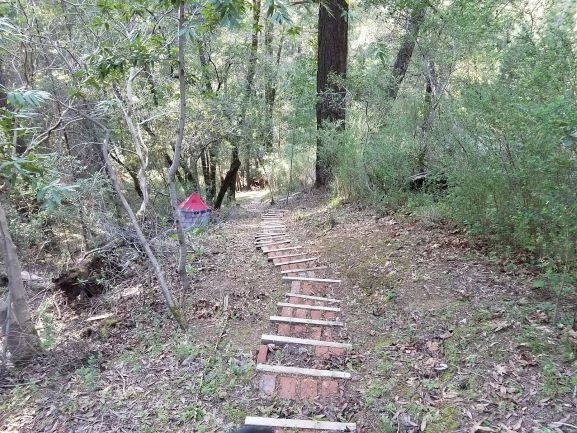 Slide 12
Call schedule, January thru March
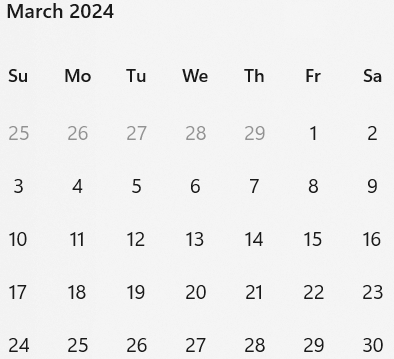 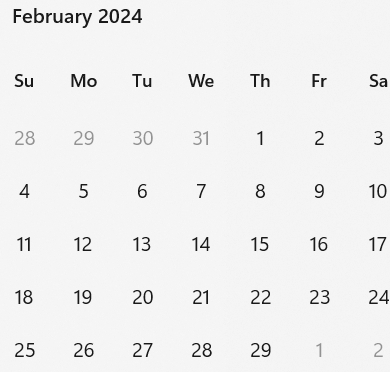 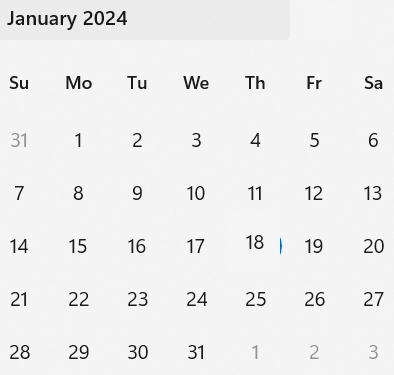 Weekly on Tuesdays 2 hours split:
6am PT (1 hour)
3pm PT (1 hour)
Commencing January 30th 2024
Note: due to the major new year holiday in China, we will skip February 13th.
Slide 13
Spherical Earth Model
Second Hour
First Hour
Slide 14